Human ResourcesProposed Personnel Adjustments2015-2016
February 24, 2015
Kelly M. Mattis
Director of Human Resources
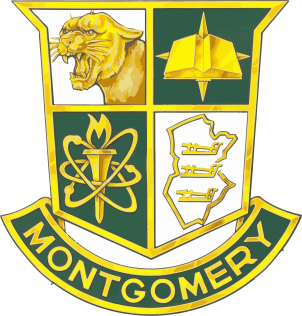 GOAL 1:	

To develop specific communication protocols with parents, staff and community members that are consistent in message and reflect the vision of the district to engage each child in reaching his/her fullest potential.

GOAL 2:	

To review, evaluate and assess current programs and staffing structures to determine gaps/needs; make specific recommendations to the Board to address in a fiscally responsible and efficient manner in the following areas: special education, student/staff attendance and the organizational management structure of the district.
District Goals
GOAL 3:	
 
To identify and implement social-emotional programming appropriate for all schools by June 2015 and identify the appropriate assessments to measure the efficacy of the programs.

                                                 GOAL 4:  

To explore the feasibility of full day kindergarten for the 2016-2017 school year.
District Goals
Grade Level

K-2

Grades 3-8

Grades 9-12 General

Grades 9-12 Science

Grades 9-12 English

Literacy Support
Class Size Averages*

20-22

23-25

23-27

24

22

10

*outlined in Regulation 2312
Policy 2312—Class Size
Personnel to Support Approved Courses and Maintain Appropriate Class Sizes

	2 OHES Teachers
	1 UMS Health/PE Teacher
	3 UMS Teachers-College and Career Readiness and         	 Active Citizenship
	1 UMS Web Design and Coding Teacher
	1 UMS Music Technology Teacher


All (8) positions reallocated from existing staff. No additional costs.
Proposed Reallocation of Staff
REALLOCATED PERSONNEL
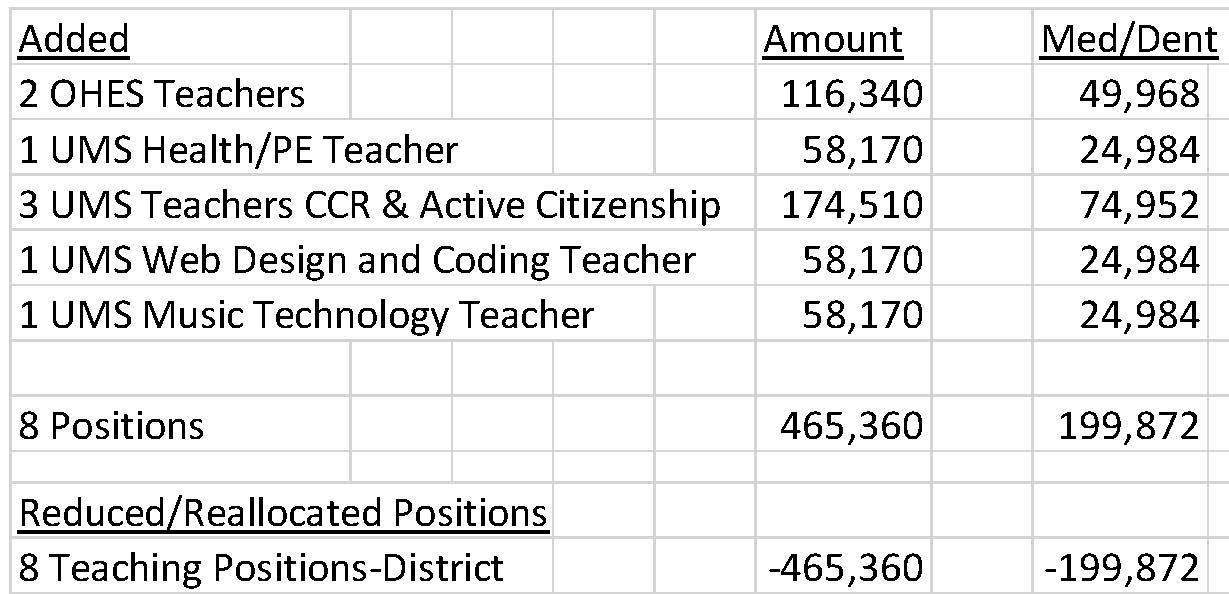 2015-2016 Personnel Adjustments
PERSONNEL ADDITIONS
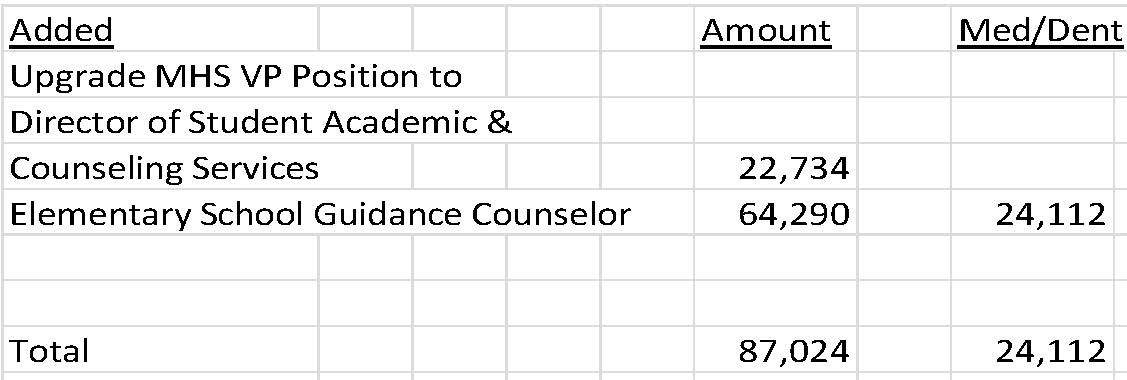 2015-2016 Personnel Adjustments
ORCHARD ELEMENTARY SCHOOL


1 In-Class Support Teacher
3 Personal Teacher Instructional Aides
1 English Language Learner Teacher (ELL)

VILLAGE ELEMENTARY SCHOOL


1 In-Class Support Teacher
Required Personnel Additions
LOWER MIDDLE SCHOOL

2 In-Class Support Teachers
1 Teacher Instructional Aide

HIGH SCHOOL

.4 English Language Learner Teacher (ELL)
.08 Speech Teacher
.6 Transition Coordinator
Required Personnel Additions
PERSONNEL ADDITIONS
Personnel AdjustmentsSpecial Education & ELL
New Coaching and Advisor Positions

			MHS -$4,600

Junior Varsity Volleyball Program
Program succession plan-entering 4th year of takeover plan
Participation-14 girls

			LMS- $1,540

   Math/Science Club Advisor Grade 5
Participation-projected interest of 70-100 students
Co-Curricular Recommendations
[Speaker Notes: Volleyball numbers similar to assistant swimming, practice 6 days/week]
2014-2015 = 		$62,567,665
2015-2016 = 		$64,478,285

Difference:$1,910,620 increase (3.05%)
Total Personnel Budget Projection Fund Summary